广外心理健康教育与咨询中心简介
WELCOME HERE!
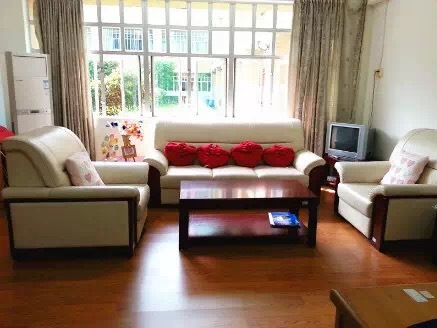 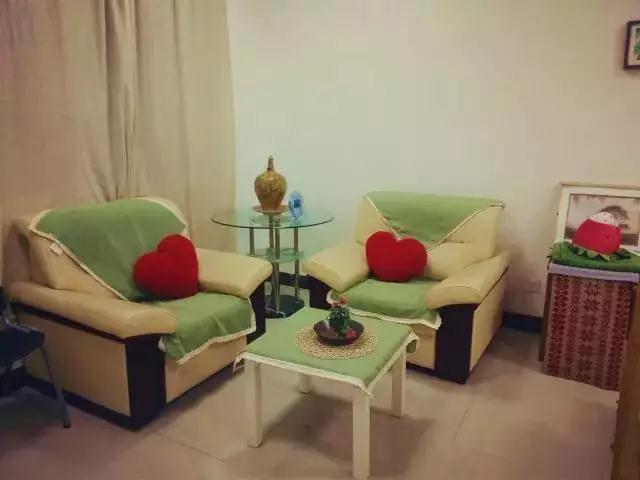 中心简介
北校
南校
职能简介：广外心理健康教育与咨询中心隶属广外学生处，致力于为广外师生提供心          理方面的支持和帮助。当你有困惑时，请想起我们，我们愿意用心聆听你的声音！

助理日常工作：确认咨询，接待同学、整理资料、制作表格。

其他活动：组织新生心理测评、新生访谈、心理委员培训会、举办525心理活动月等。
部门职能：宣策部、秘书部。
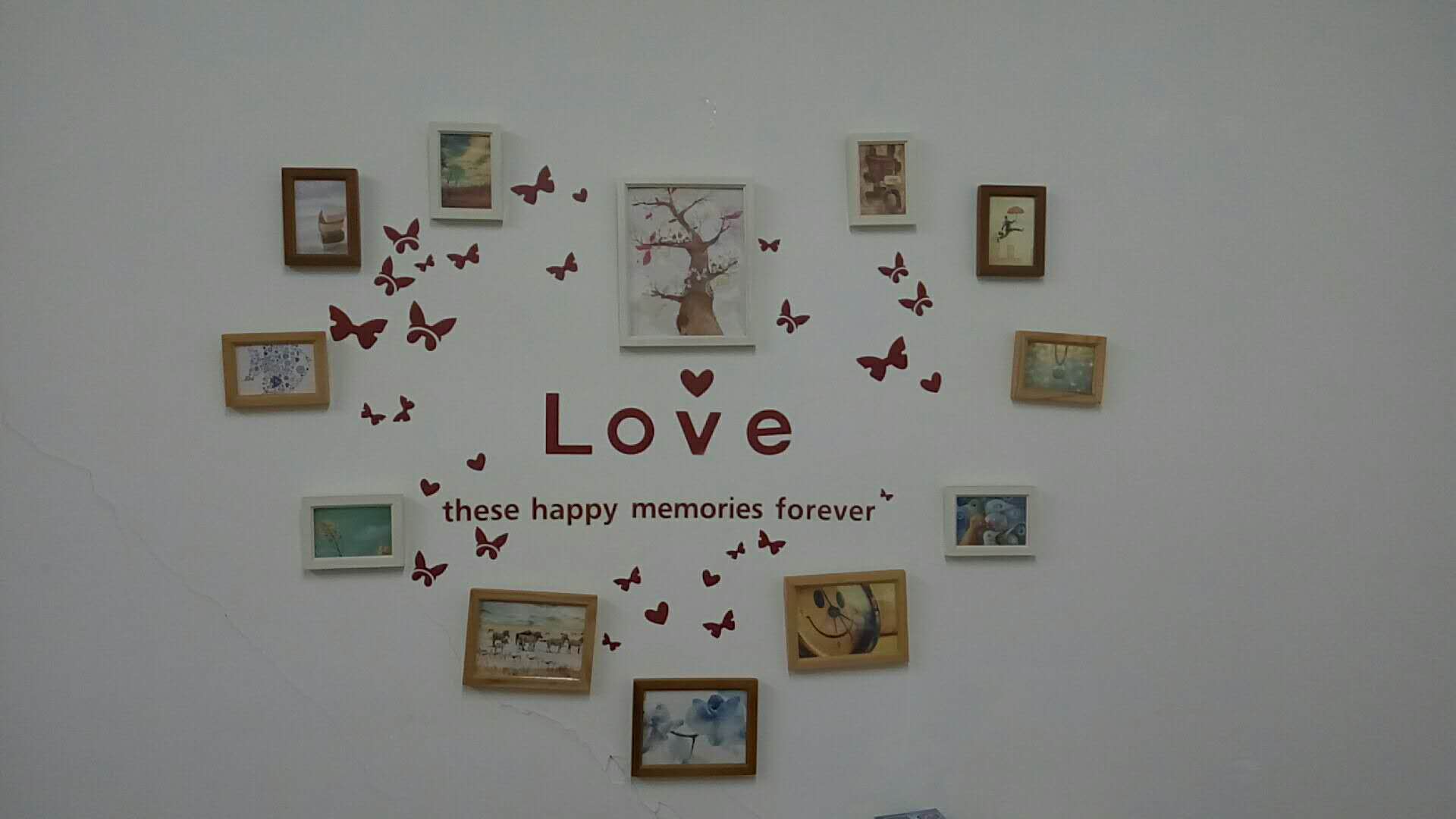 WELCOME HERE!
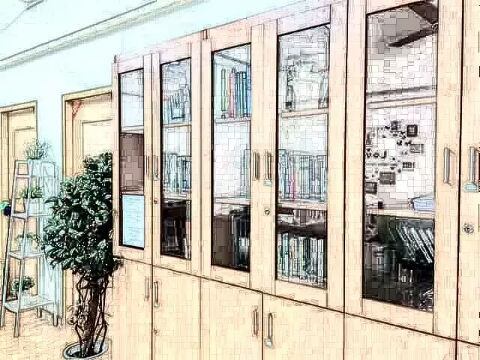 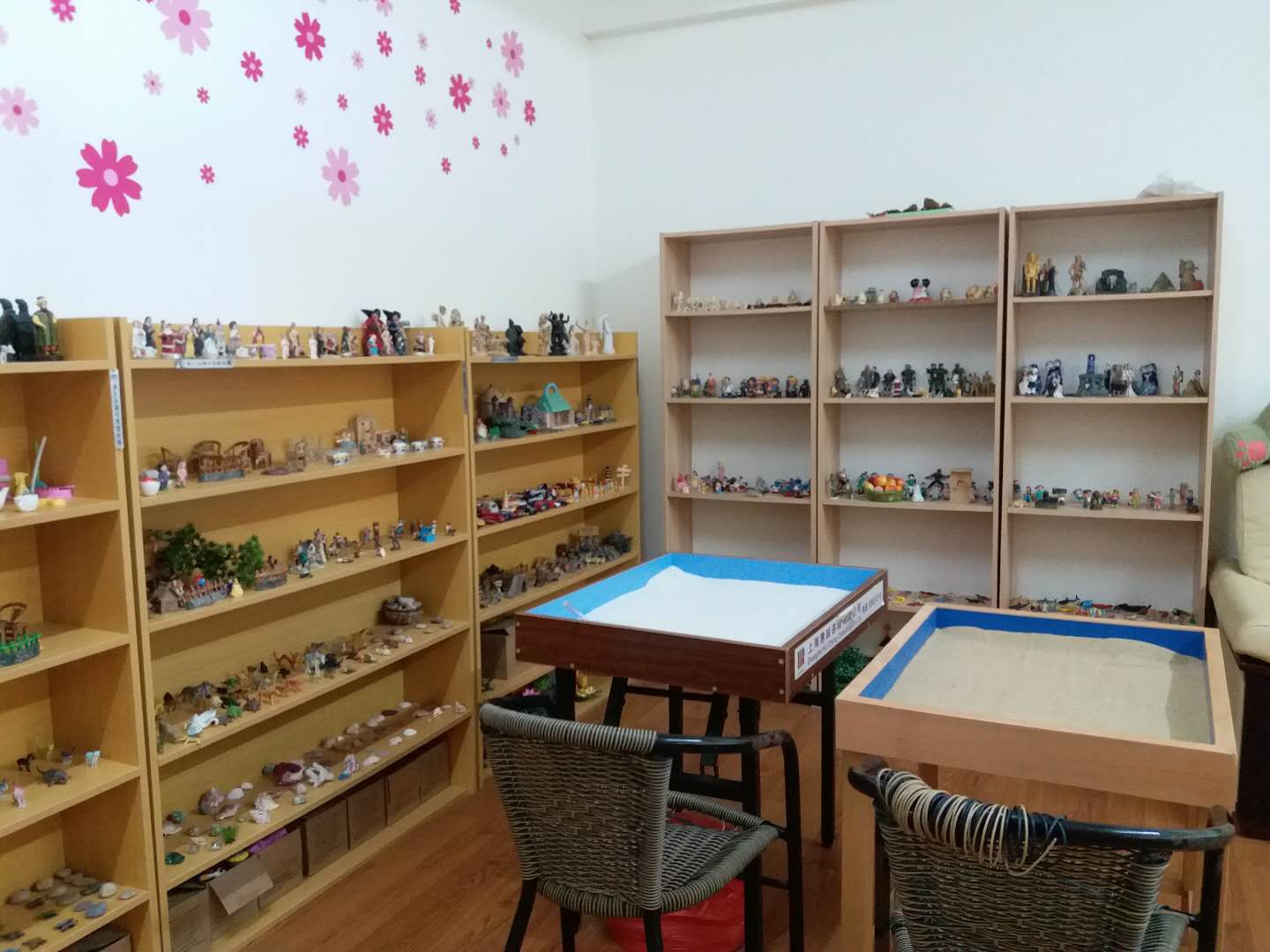 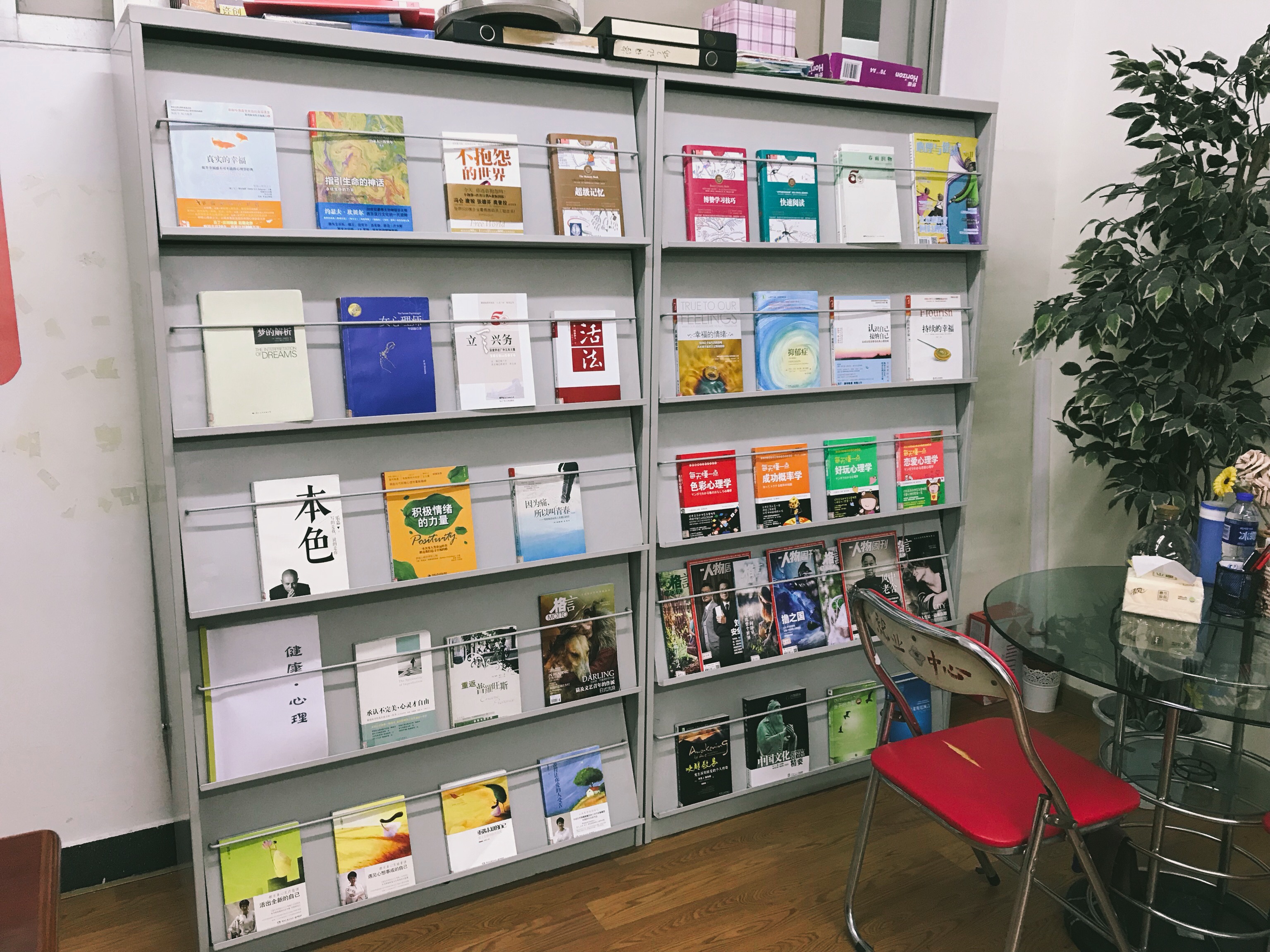 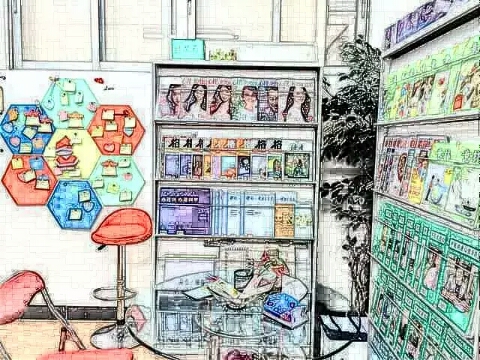 北校
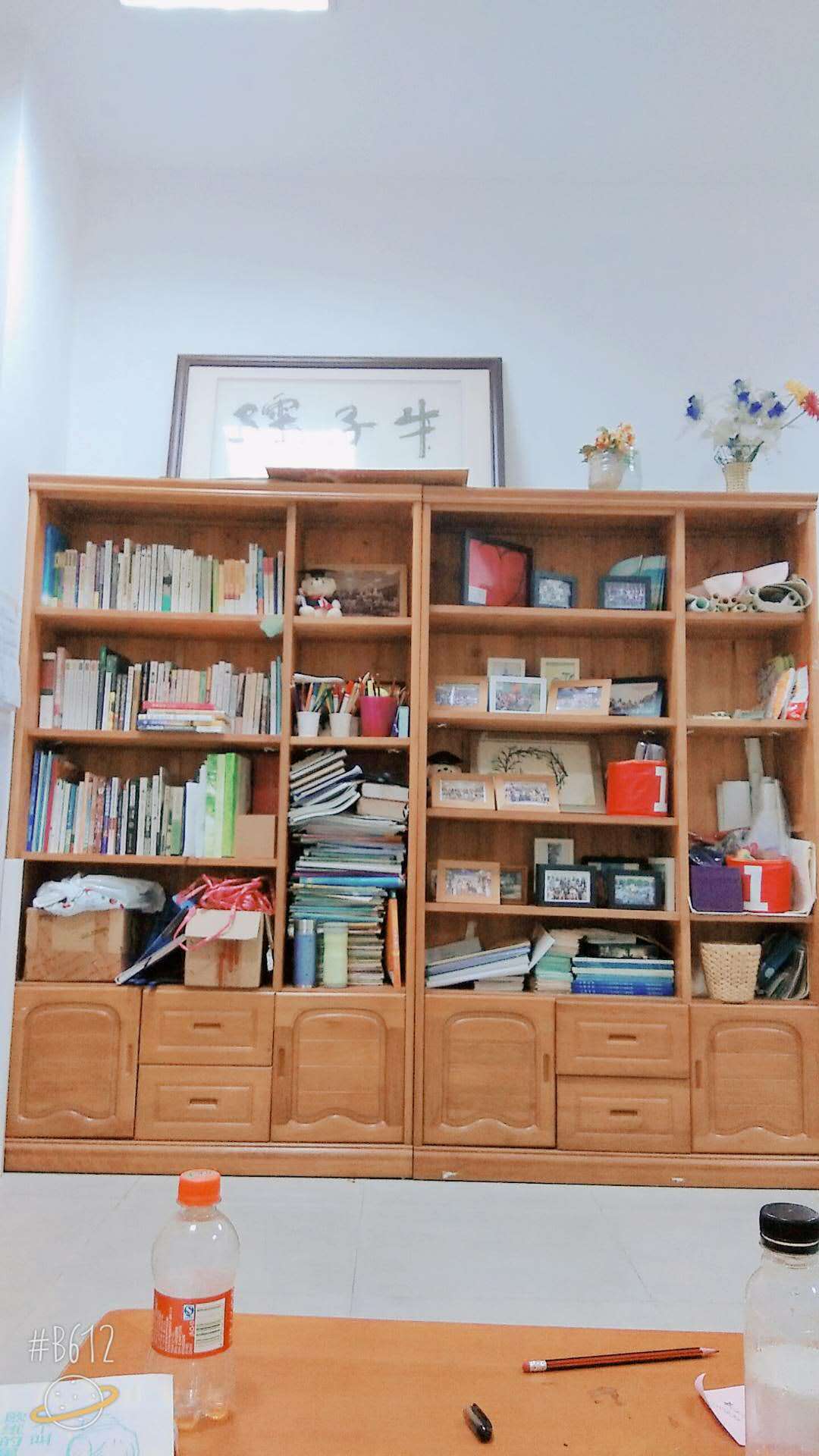 WELCOME HERE!
南校
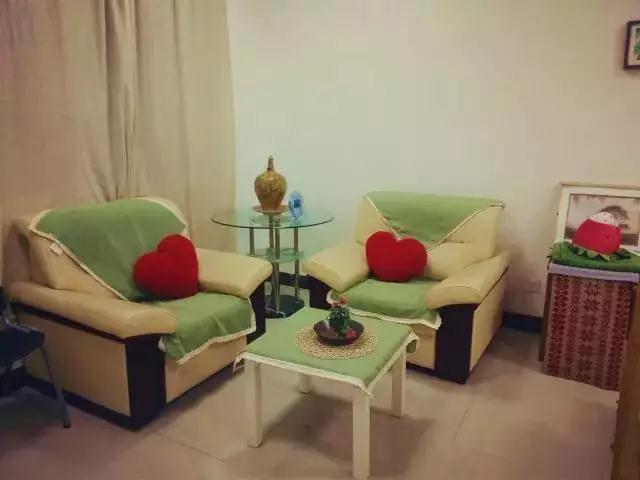 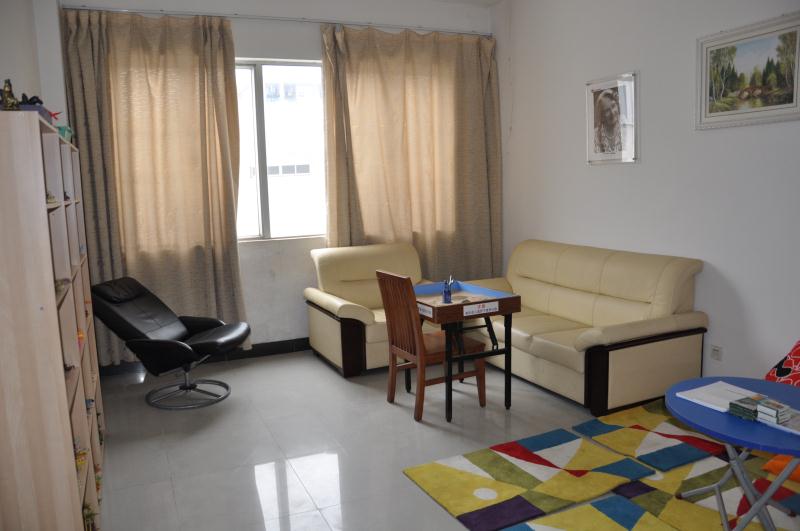 WELCOME HERE!
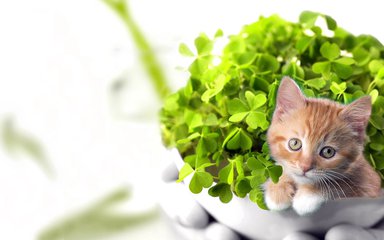 预约方式
上门预约
电话预约
网上预约
WELCOME HERE!
北校
南校
地点：
学生活动中心三楼312,313室
地点：
第二教学楼121
预约&咨询地点

AND

电话
电话：
36207024
电话：39328077
6
网上预约（流程）
5
4
填写
个人信息
3
选择老师
点击绿色方块
2
1
咨询预约
心理咨询(左下角)
数字广外登陆
广外首页
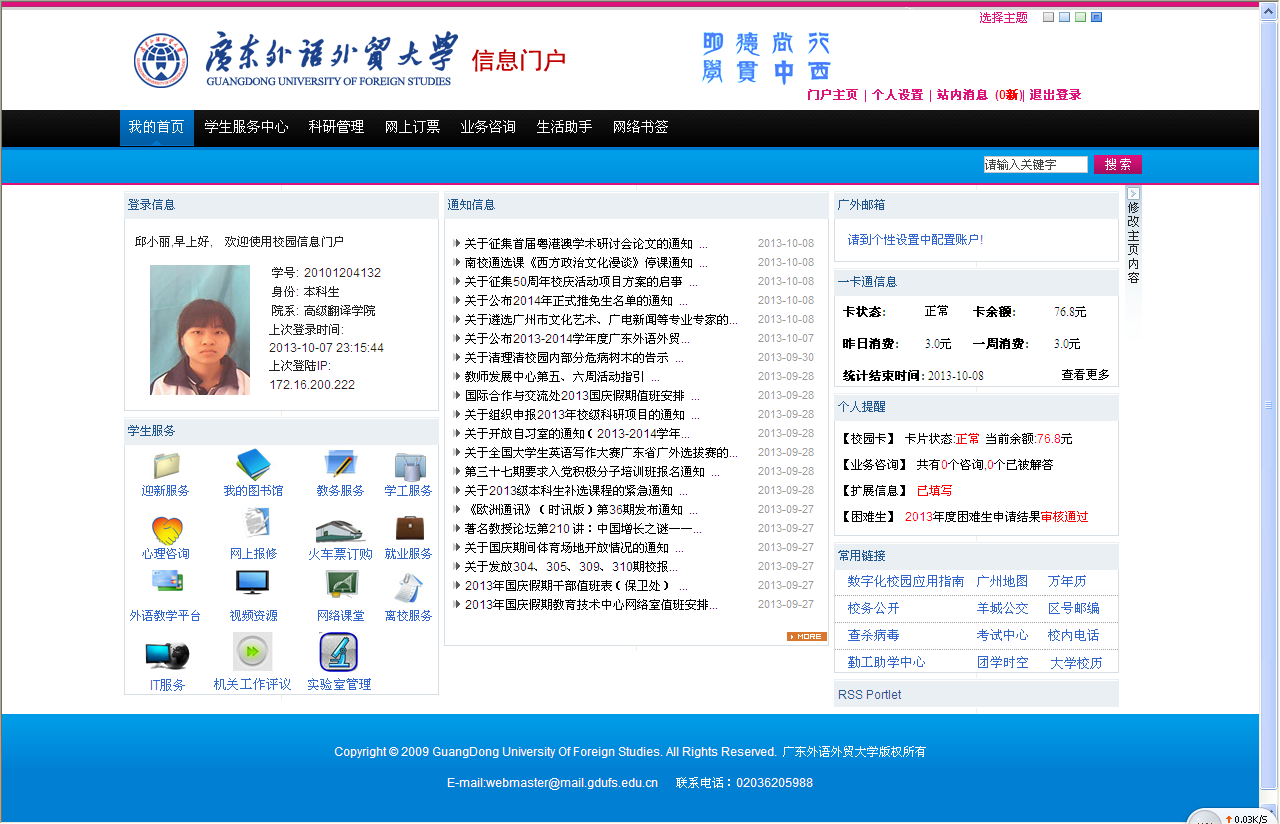 点这里！
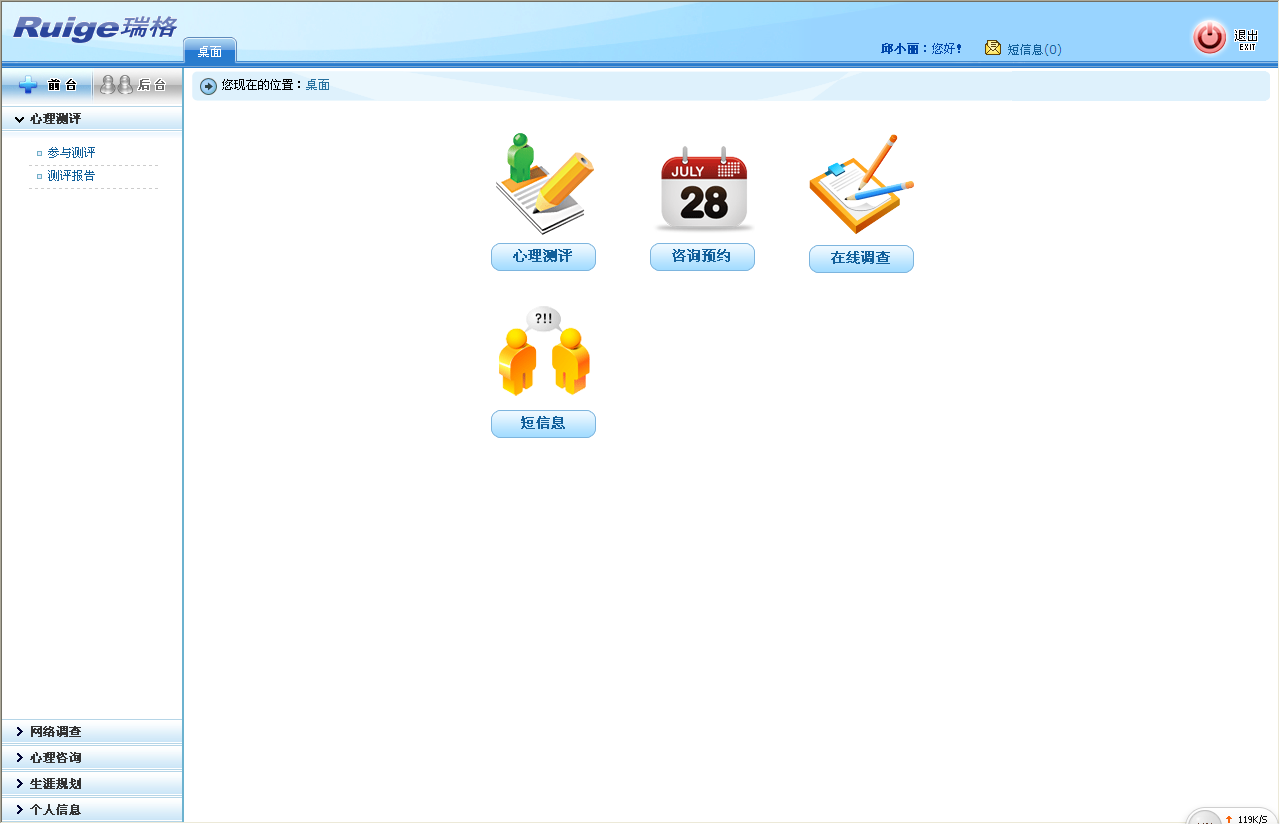 点这里！
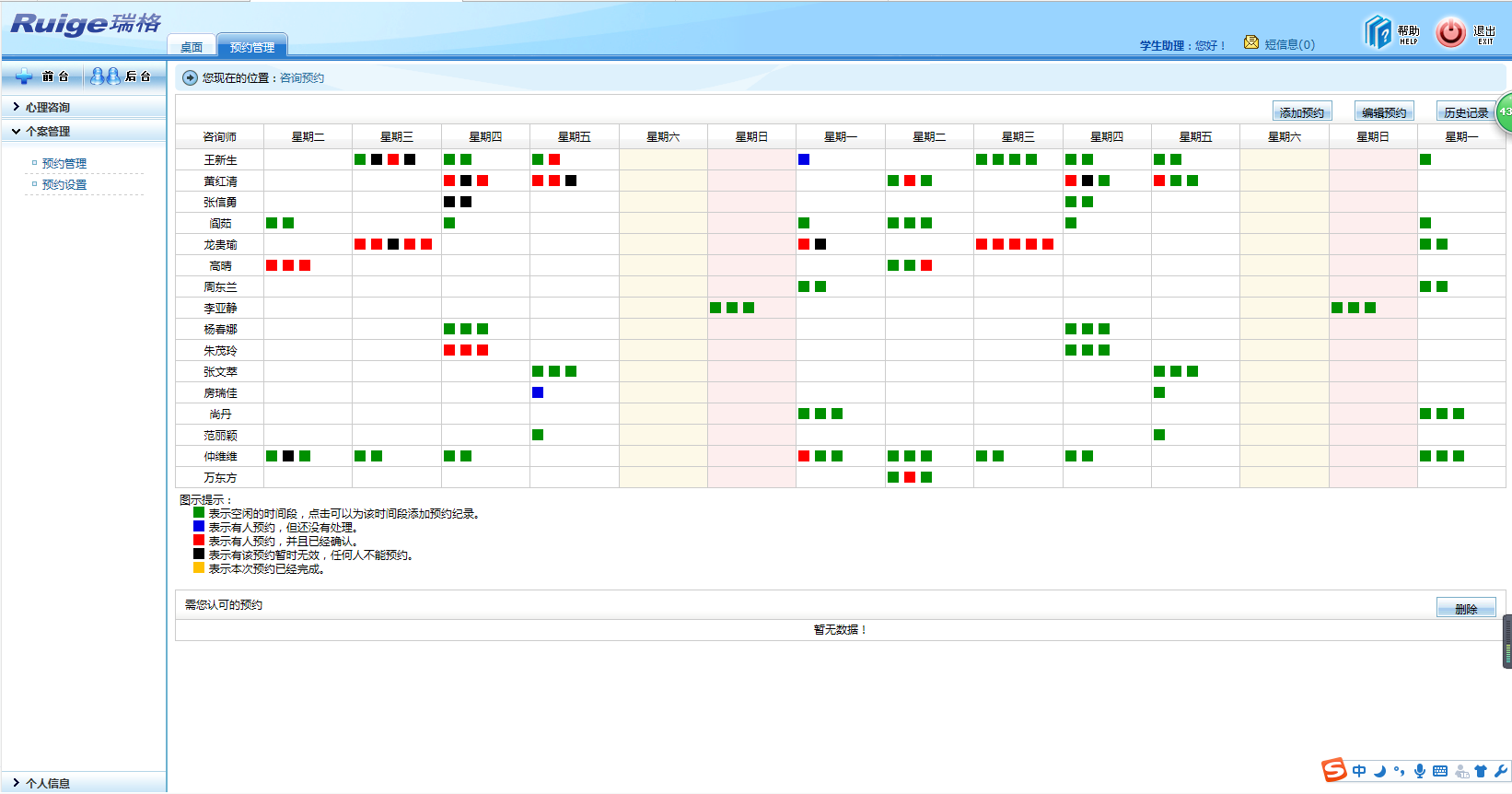 请选择绿色方块
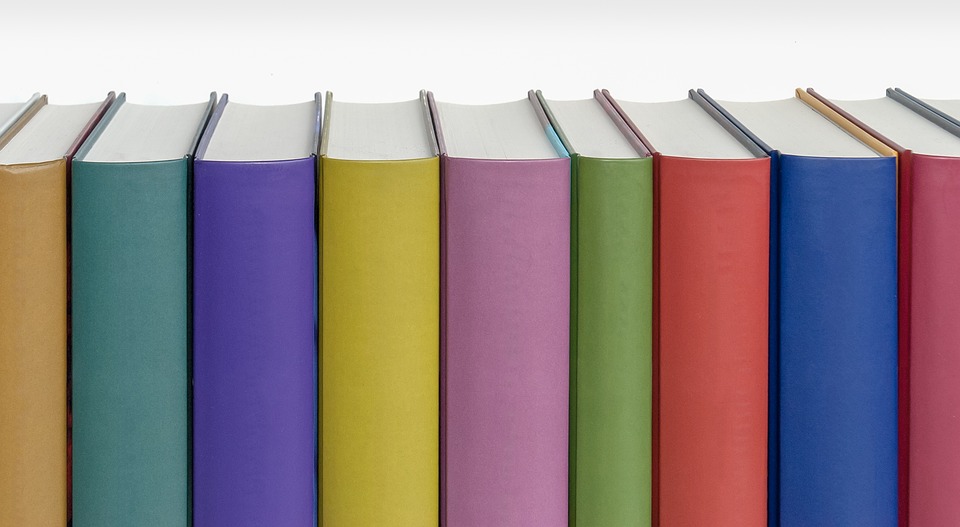 感谢你的观看！
                 
                     更多惊喜请扫码关注吧
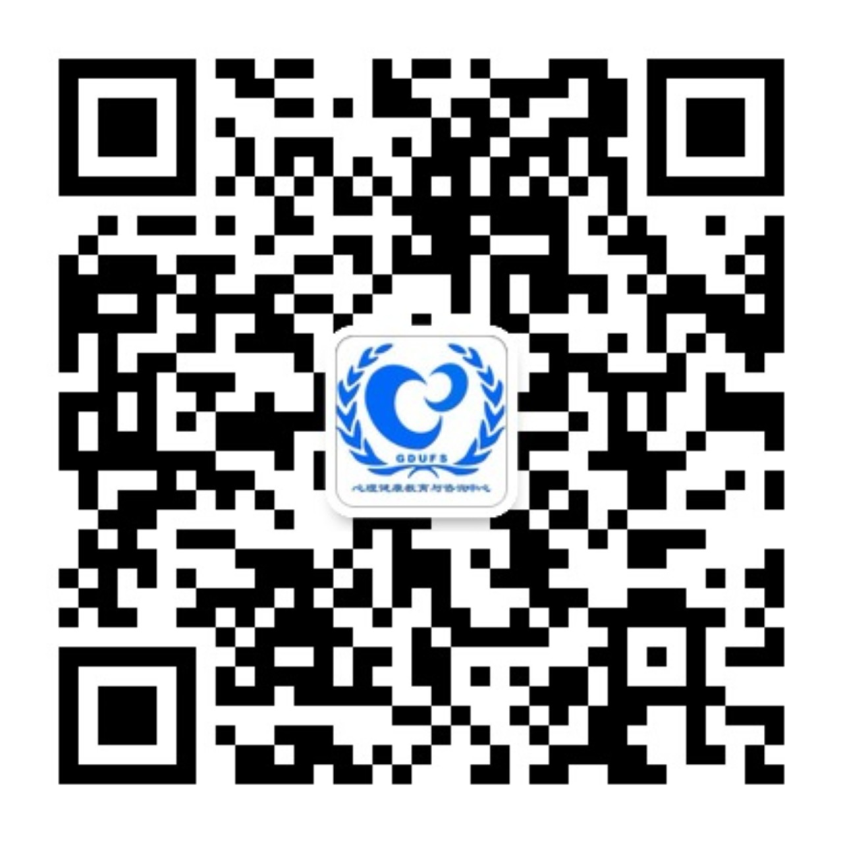 ”
请关注我们的公众号哦